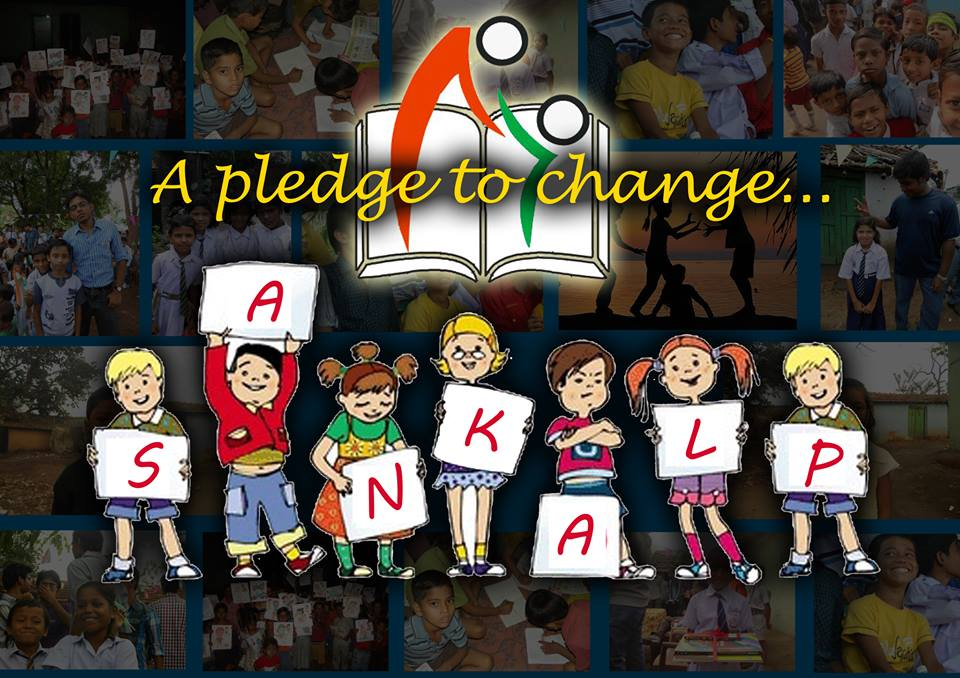 OUR GUIDING PHILOSOPHY
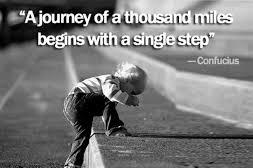 Special classes were organized for growing girls & their mothers at Sankalp-A Pledge To Change NIT and Mohan Nagar centres.
A NOBLE INITIATIVE FROM SANKALP GIRLD AND THEIR MOTHERS
Physical/Sex education has always been an ignored area in the school curriculum of any board in India
We at Sankalp believe that our centres should actually function as transformation centres addressing issues from education to livelihood ,from women empowerment adolescent girls awareness sessions on physical education
In line with our mission, the first session focussing on physical education of girls was organized on 11 th January at NIT and Mohan Nagar Centres.
SENSITIVE ISSUES ADDRESSED BY SANKALP TEAM
Negative and positive touch ·        Understanding their body when they reach puberty·        Periods (since most of the girls in poor families use cloth and pads are not affordable, they were taught how to properly use cloth like regular washing drying etc) ·        Wearing proper innerwear’s for girls reaching puberty ·        Self defense ·        Communicating their problems to ones parents ·        Talking about their personal issues like someone following trying on or getting physical ·        Right age to get married or have physical relationships ·        There are teachers in school who tries to misuse girls body in many ways which they should learn to identify ·        Comfortable and disgusting touch ·        Protected sex and about AIDS ·        Awareness towards cyber crime and misuse of personal videos and photos
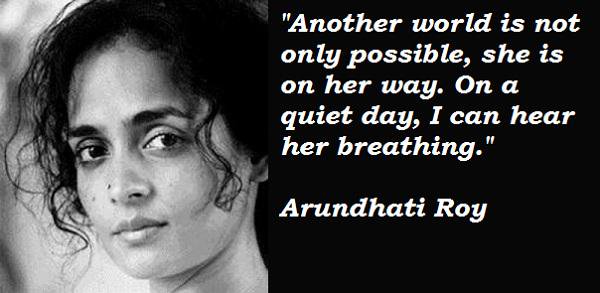 THE TEAM WITH A MISSION
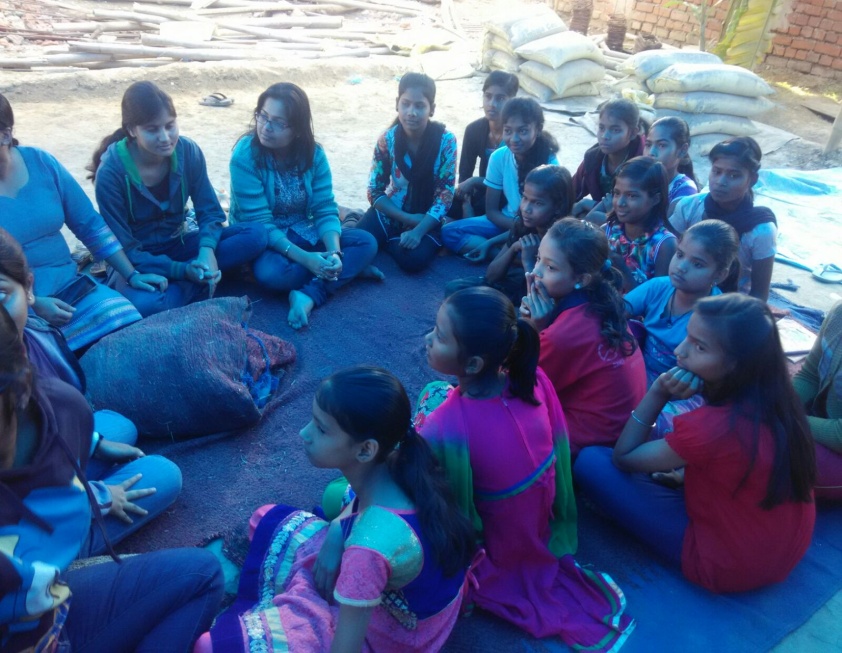 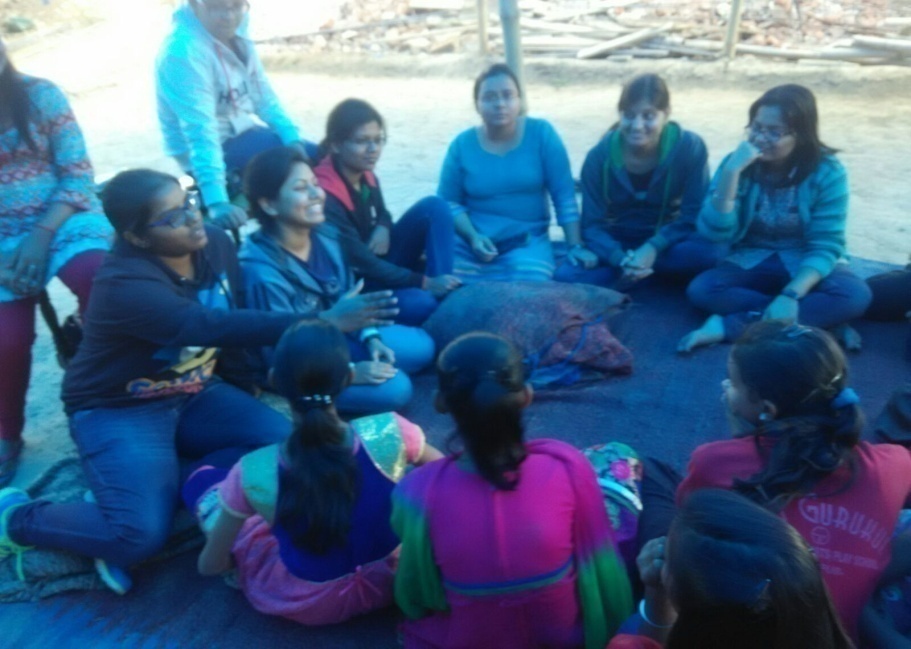 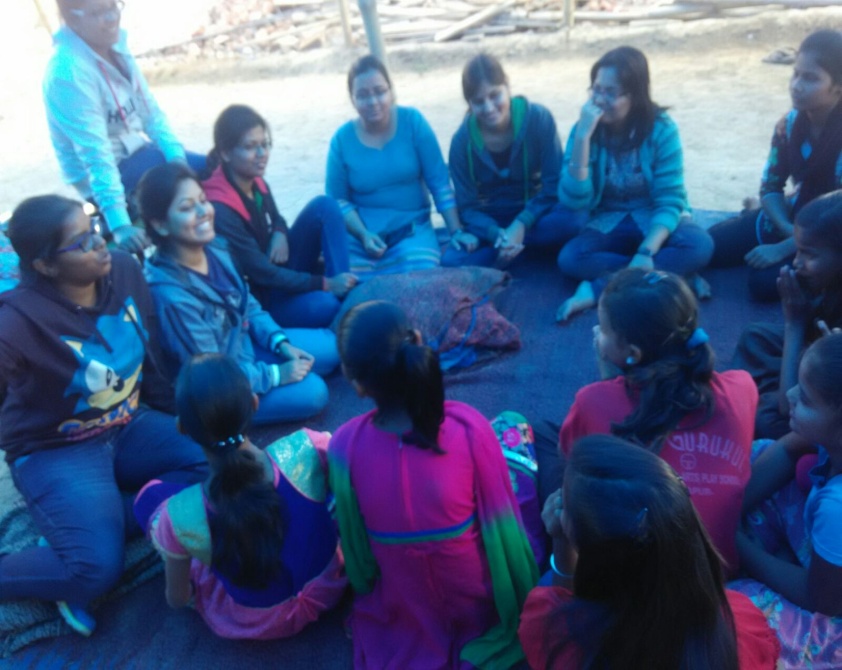 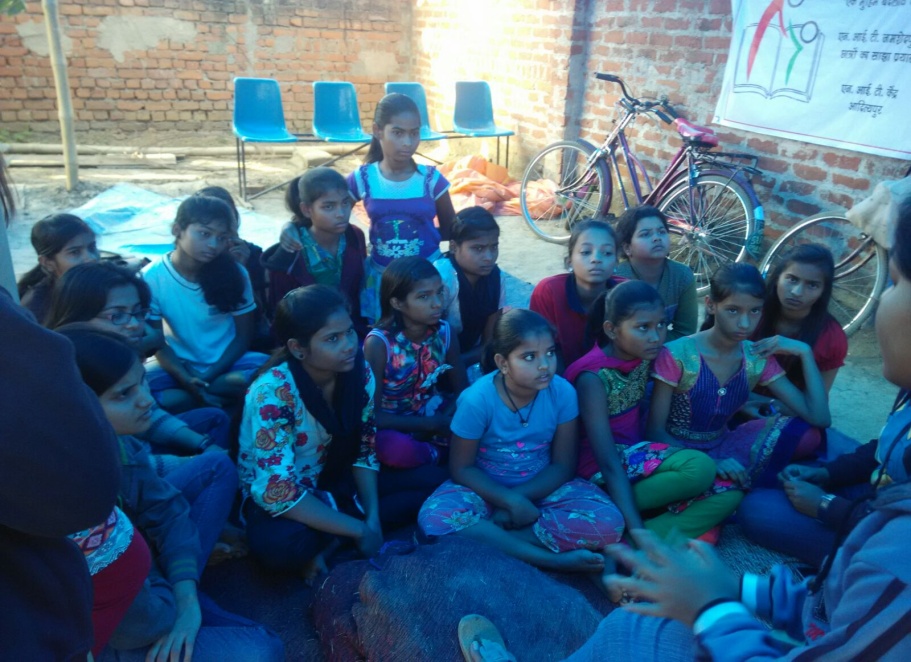 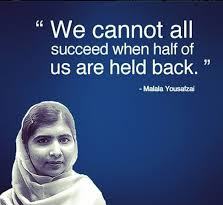 SANKALP GIRLS TEAM LEADING FROM THE FRONT
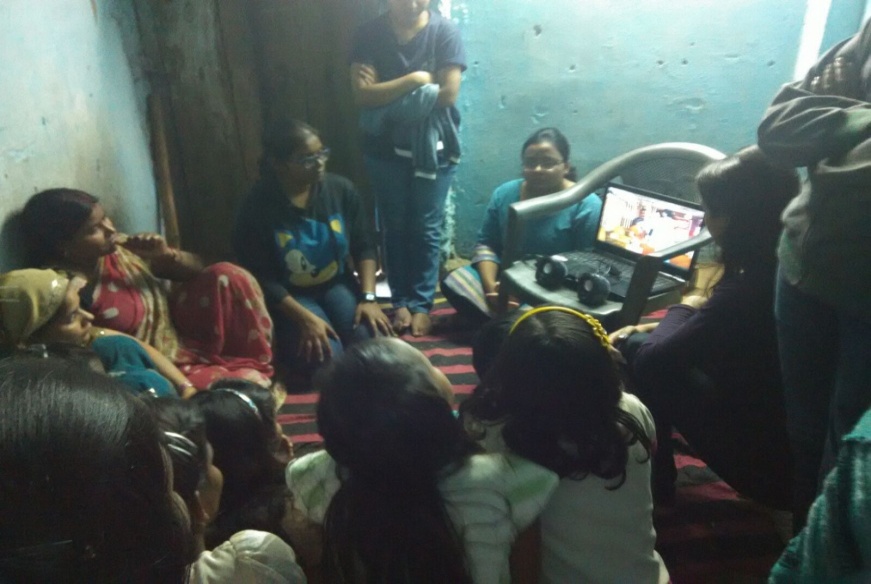 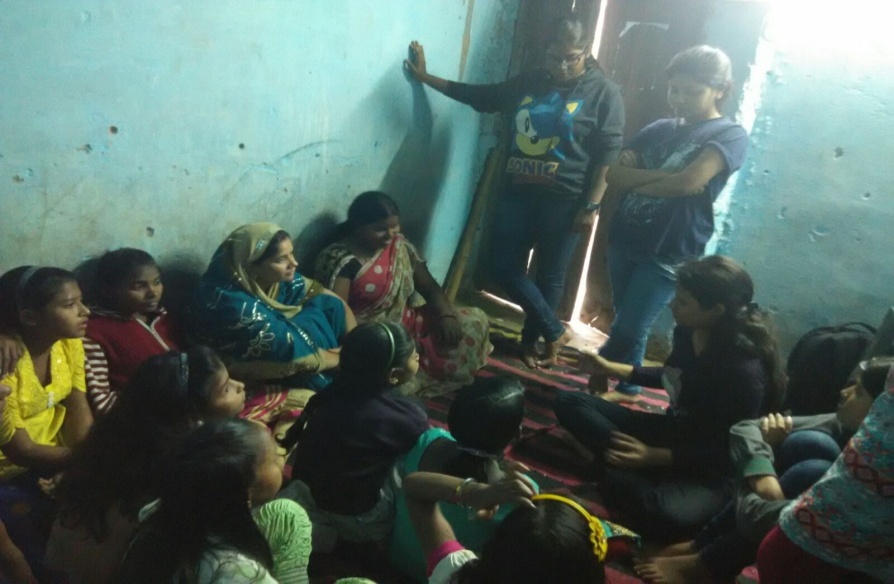 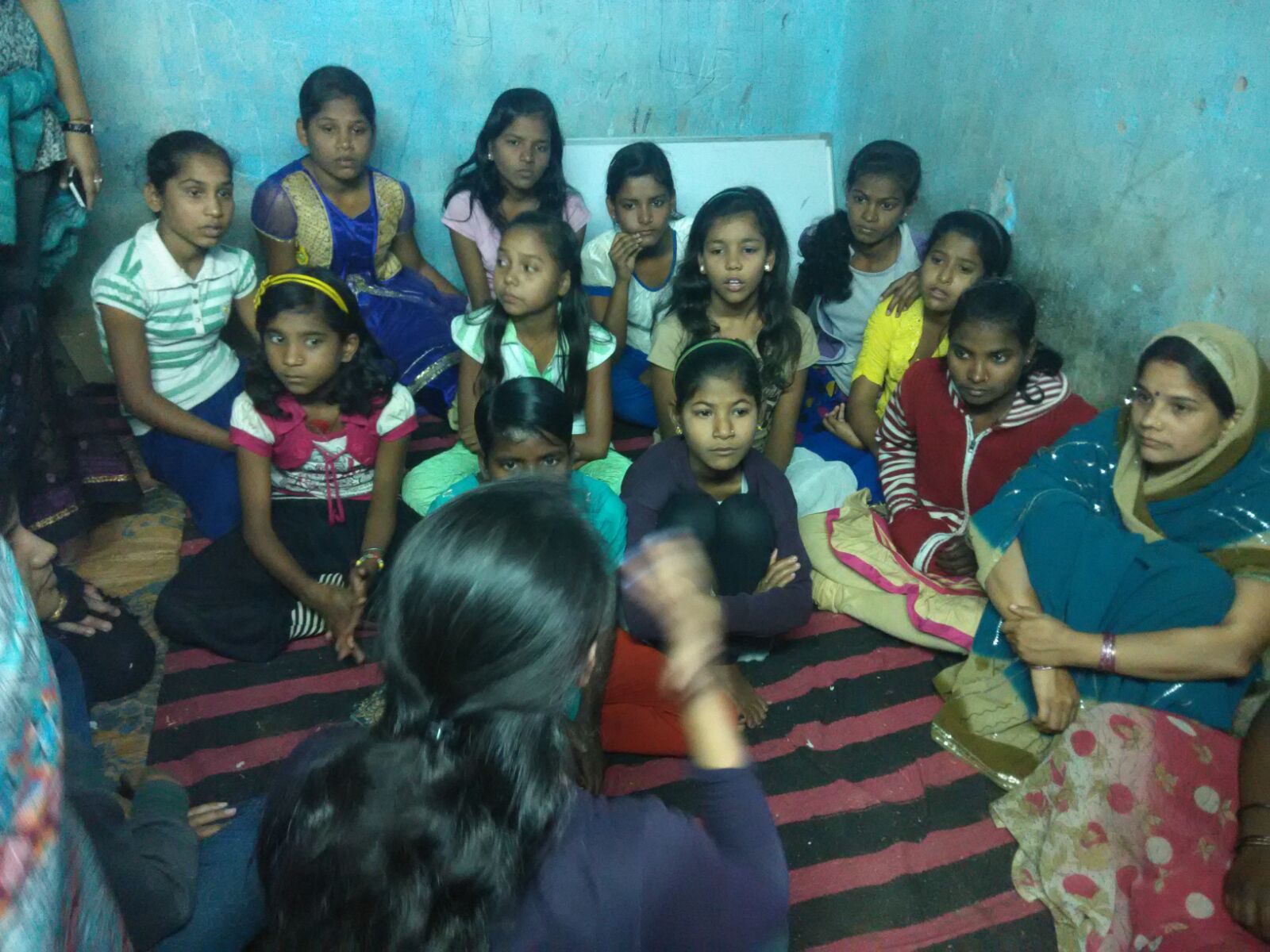 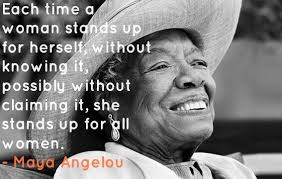 Change is going to happen and NOW is the time
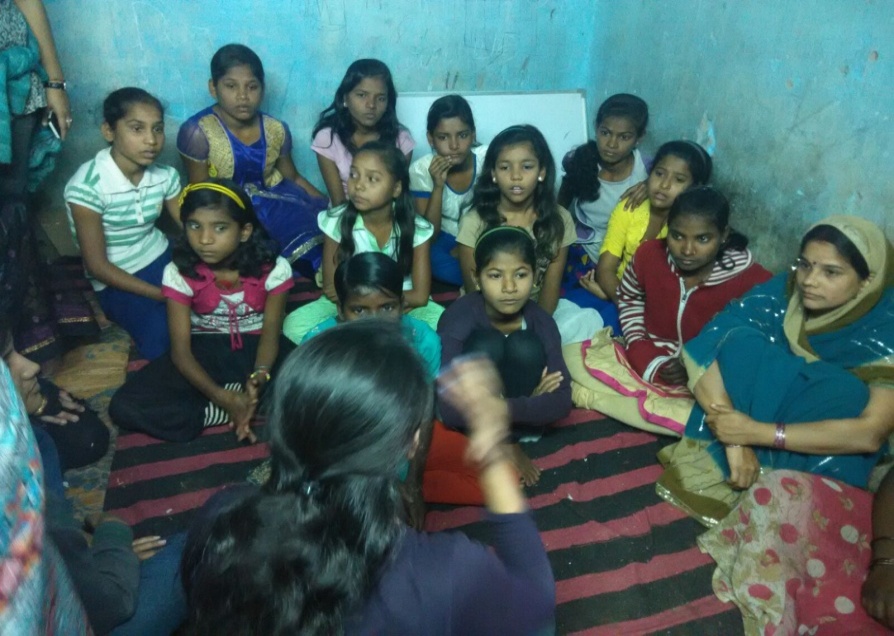 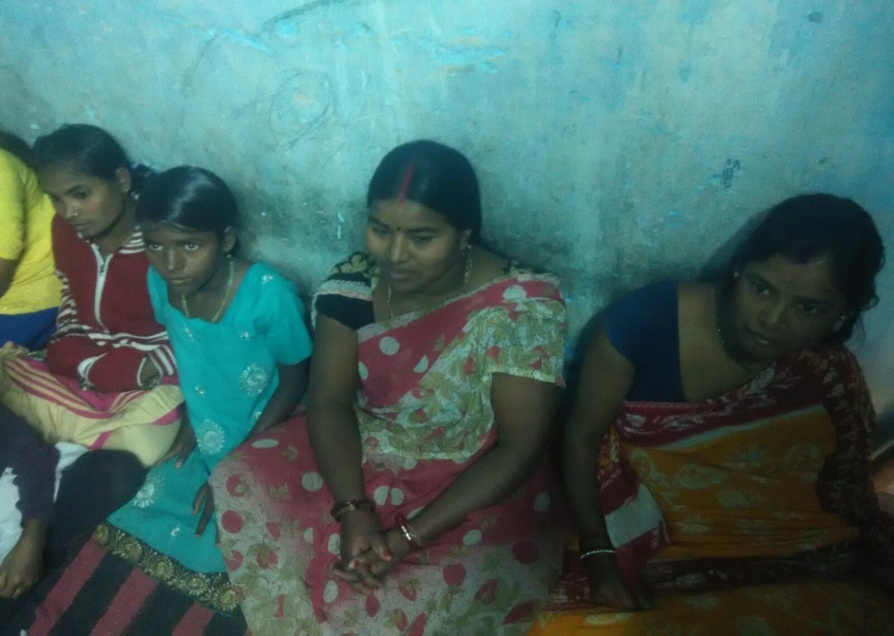 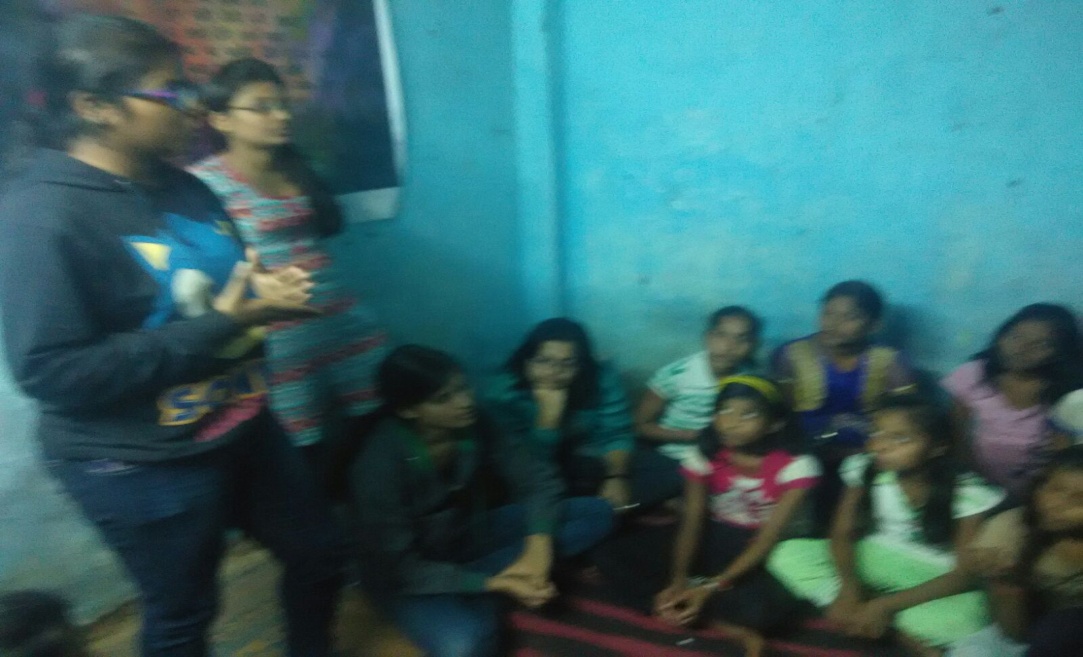 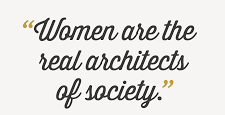 The future we hope to build !!!
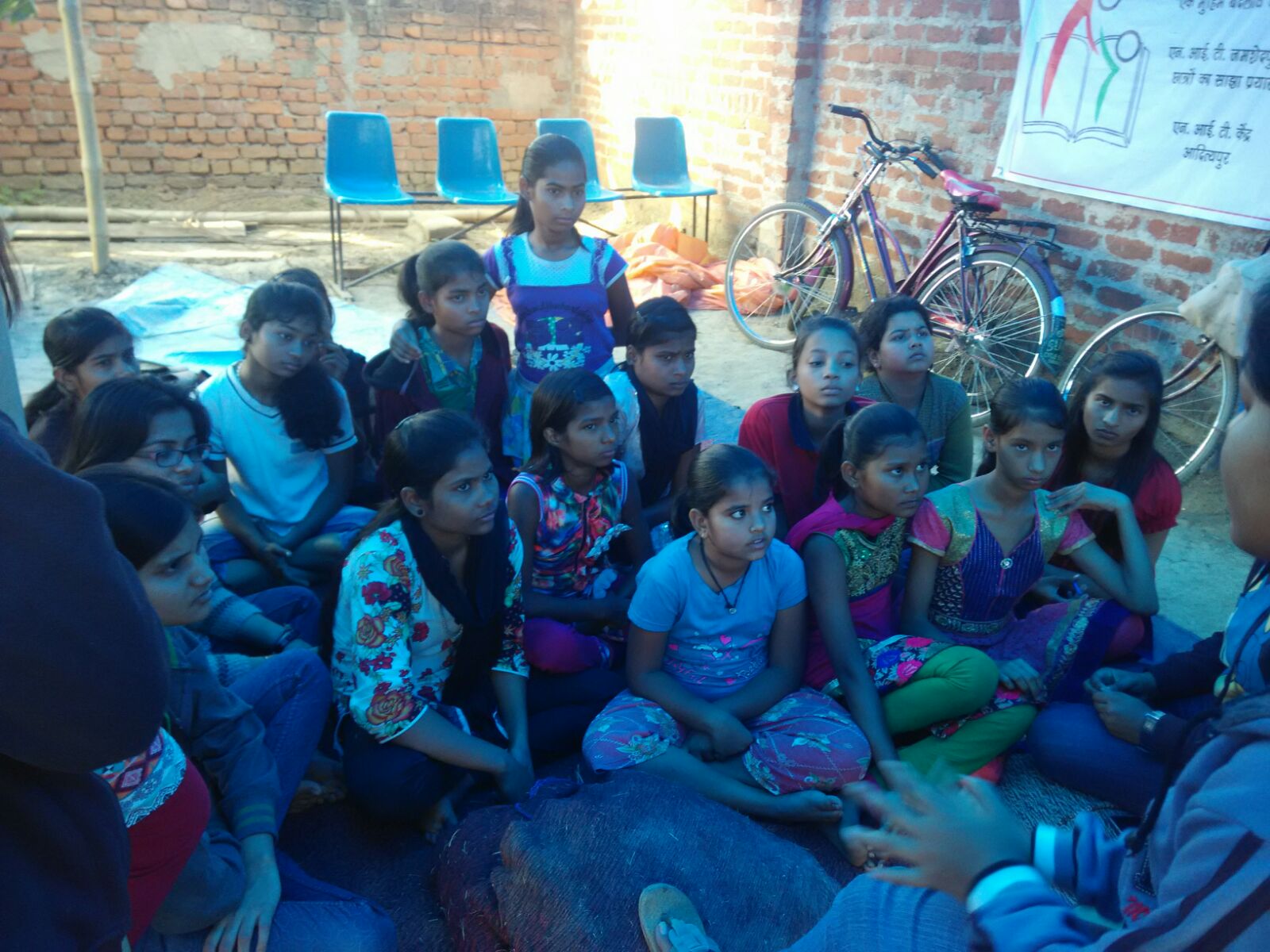 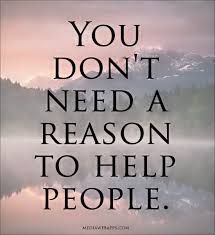 "Change will not come if we wait for some other person or some other time. We are the ones we've been waiting for. We are the change that we seek.“
COME BE A PART OF THE JOURNEY
You can donate at any our centres by just making a call to Sankalp-A Pledge to Change volunteers.
All our centres run 6 days a week 
You may donate books from
Class 1-8- Course Text Books (Any Board)
Story Books
Unused stationery
Any other items like bag, toys, uniforms etc.
Relevant Contact Nos. Are
Subodh Kumar Das-9798756336
Mayank Aggarwal  -9031975746
Suresh Pareek       -7209632032
Vikas Dixit            -9472706225
ACCOUNT DETAILS FOR SUPPORT
Sankalp Account Details
You can transfer funds online into our account:-
“SANKALP” A/C No.-31114719936
CIF No: 85757412911
IFSC Code: SBIN0001882
MICR Code: 831002004
Branch code: (1882)
Branch: SBI- RIT JAMSHEDPUR

You may also visit our website and pay through online link available over it.
www.sankalpnitjamshedpur.org
“You have not lived today until you have done something for someone who can never repay you.”
www.sankalpnitjamshedpur.org